Муниципальное бюджетное общеобразовательное учреждение «Средняя общеобразовательная школа №47» города Калуги
«Развитие функциональной грамотности обучающихся в процессе изучения
предметов естественно-математического направления»
Подготовил:
Заместитель директора по УВР, руководитель методического объединения учителей предметников естественно-математического цикла Черняева Леся Васильевна
Пути реализации задач
Технология смыслового чтения
Практико-ориентированные задачи на ОГЭ
Кейс-технологии основаны на комплектовании наборов (кейсов), учебно-методических материалов и предоставлении их обучающимся для самостоятельного изучения. Кейс: Треугольники и их виды
В 5 классе на уроках математики мы подробно познакомились с геометрической фигурой – треугольником. 
Ответы на вопросы из домашнего задания.
Что такое треугольник? 
в математике – это геометрическая фигура, ограниченная тремя взаимно пересекающимися прямыми, образующими три внутренних угла
в черчении - линейка в виде такой фигуры, служащая для черчения
в музыке – ударный музыкальный инструмент из стального прута, по которому ударяют металлической палочкой
в быту
2. Как возникли треугольники?
Как точно появились треугольники, неизвестно. Но геометрия была открыта египтянами. Наиболее простым был участок в форме треугольника.
3. Какие предметы треугольной формы окружают нас (крыша дома, вешалка, утюг, пирожки, ёлка, дорожные знаки, фигуры….)
4. Какие свойства треугольника применяются в повседневной жизни (жесткость)
5.  Какие загадки связаны с треугольниками (Бермудский треугольник, это район западной части Атлантического океана. Еще это место называют аномальной зоной. Место таинственного исчезновения кораблей и самолетов.)
Кейс-технология
Работа в группах   № 1
Определите вид треугольника по углам и сделайте вывод. Для треугольника №1 найдите в учебнике название сторон.






Определите вид треугольника По сторонам и сделайте вывод  (воспользуйтесь учебником на стр.   )
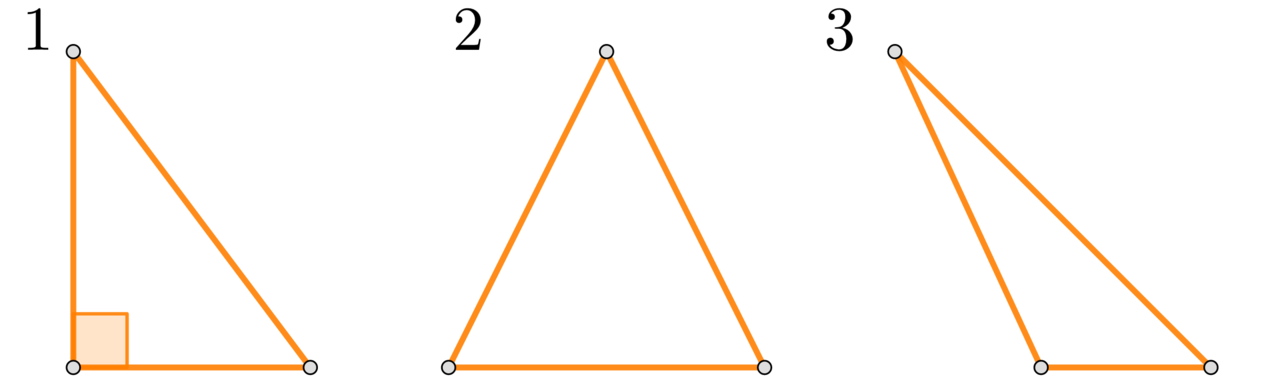 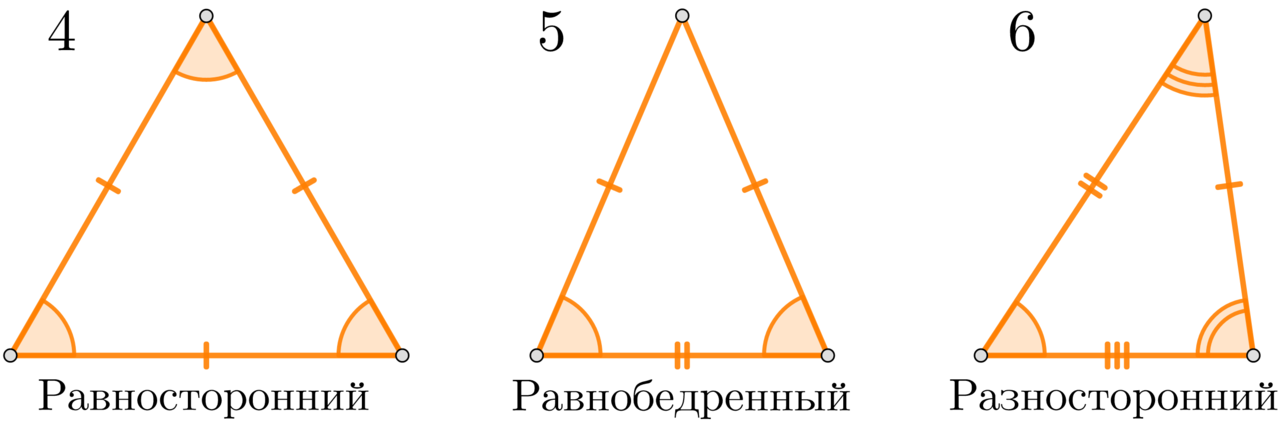 Кейс-технология
№2
Измерьте стороны и углы треугольника и сделайте вывод относительно противолежащих сторон и углов треугольника.
Заполните пропуски: 
Против большей стороны лежит   __________ угол.
Против большего угла лежит ________ сторона.
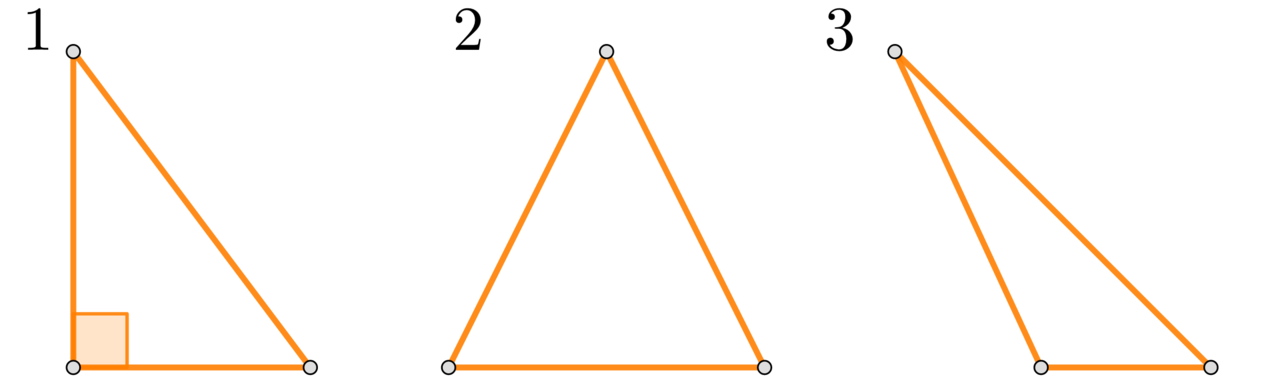 Кейс-технология
№ 3
Заполните таблицу
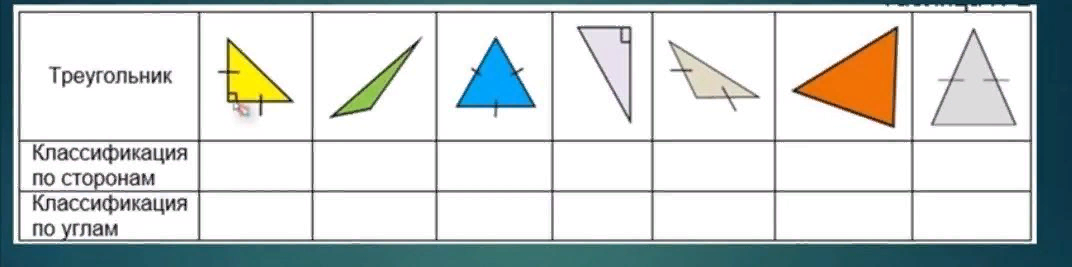 № 4
Кейс-технология
Даны три таблички.

Синим обведи табличку с длинами сторон равностороннего треугольника.

Красным подчеркни табличку с длинами сторон равнобедренного треугольника.

Зеленым закрась табличку с длинами сторон разностороннего треугольника.
№ 5
Кейс-технология
Придумайте синквейн по теме: «Треугольник»
Первая строчка – это тема, существительное или местоимение;
Вторая строчка – два прилагательных или причастия, они коротко характеризуют тему, описывая ее;
Третья строка – это три слова глаголов или деепричастий, раскрывающие действие;
Четвертая строчка – мнение автора об описываемой теме в четырех словах;
Пятая строчка – итоговая, суть темы, состоящий из одного слова и любой части речи.


Составьте кластер по теме: «Треугольники»
Работа с одаренными обучающимися
Муниципальное бюджетное общеобразовательное учреждение «Средняя общеобразовательная школа №47» города Калуги Областная научно-практическая конференция «Молодость — науке» памяти А.Л. Чижевского
«Великая Отечественная война в математических задачах»
Подготовила:
обучающаяся 10 класса
 Гаспарян Флора
Руководитель работы: 
Черняева Леся Васильевна
Работа с одаренными обучающимися
Сборник задач 
«Во имя тех священных дней…»
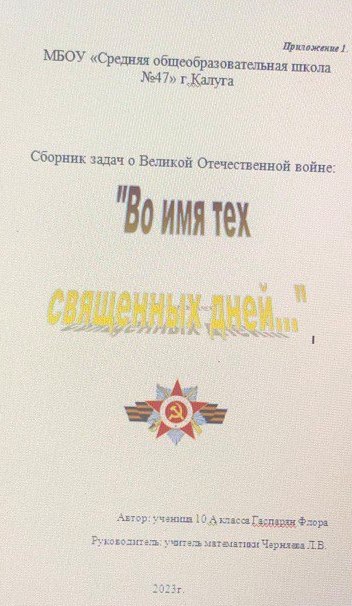 1.Задачи о военных «Как воздух математика нужна сегодня офицеру молодому…» 
2. Задачи о Великой. Отечественной войне «Был путь к Победе труден…» 
3. Великие сражения. 
4. Ленинградская битва. 
5. Битва за Москву.
6. Сталинградская битва.
7. Наш край в годы войны.
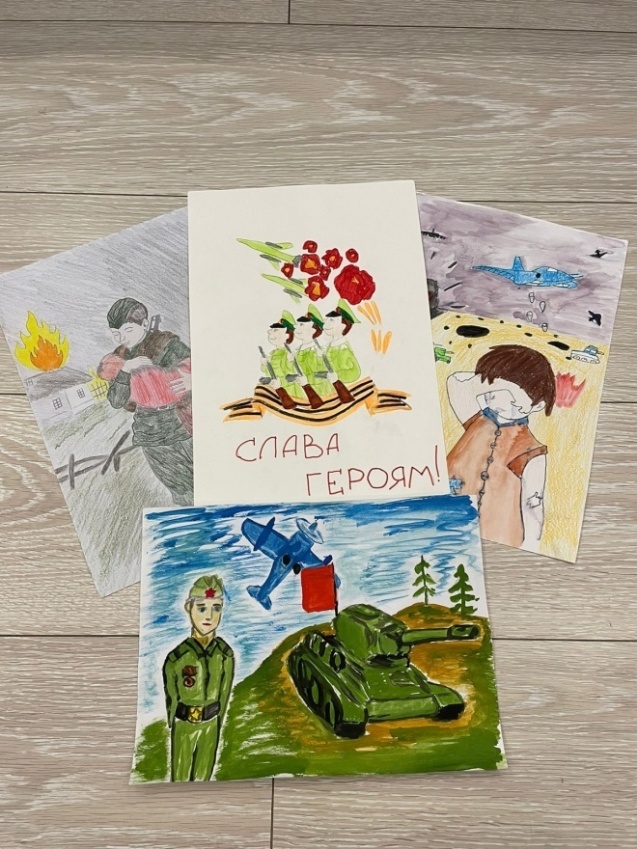 Работа с одаренными обучающимися
Задачи, основанные на краеведческих данных:
«Наш край в годы войны»
Задача о подвиге подольских курсантов.
  С 5 по 18 октября 1941года  у села Ильинское Калужской области (под Малоярославцем) героическими усилиями курсанты военного училища г. Подольск Московской области сдерживали напор противника, чтобы выиграть время для укрепления подступов к столице, и им это в итоге удалось ценой громадных людских и материальных потерь. Полк составили 3500 курсантов, 70% погибли при удержании позиций. Сколько курсантов осталось в живых?
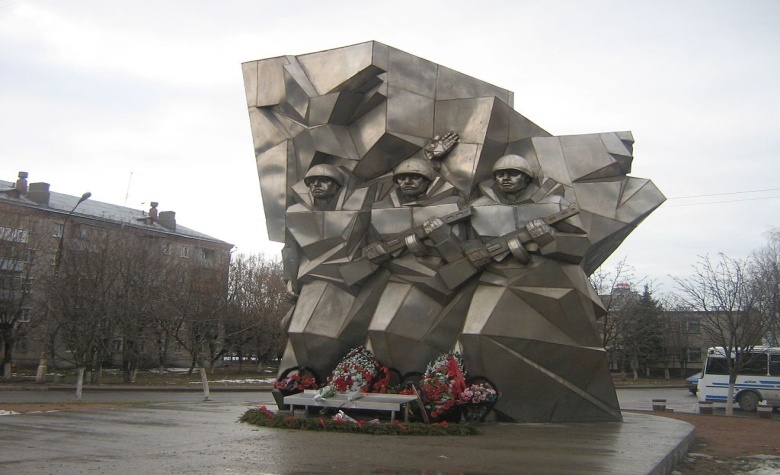 23 января 1942 года у деревни Хлуднево совершили подвиг 25 чекистов-лыжников. Выполняя задание командования, приняли бой с превосходящими силами противника. Их было 400 и 4 танка. Бой шел всю ночь. Последний из оставшихся в строю героев подорвал гранатой себя и врагов. На сколько процентов меньше было лыжникок-чекистов, чем противника?
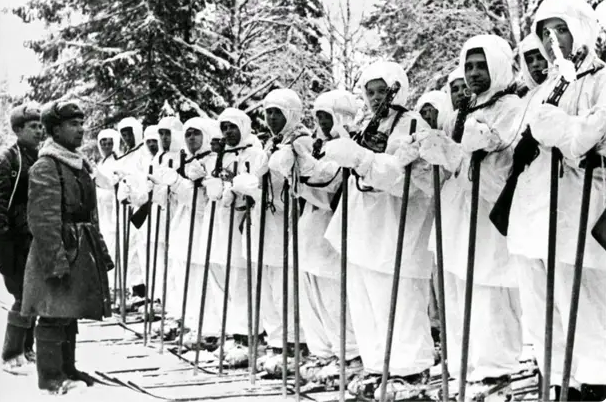 Под ударами наших войск враг отходил на запад, яростно сопротивляясь и цепляясь за каждый населенный пункт. Ожесточенные бои разгорелись за город Сухиничи, превращенный гитлеровцами в узел сопротивления.
22 января 1942 года отряду лыжников старшего лейтенанта Лазнюка К.З., состоявшему из 25 бойцов, ставится задача – перейти линию фронта и внезапным ударом выбить врага из деревни Хлуднево. Несмотря на неравенство сил, было принято решение вступить с фашистами в бой, рассчитывая на внезапность удара и своевременную поддержку 1103-го полка стрелковой дивизии.
Освобождение Куйбышевского района Калужской области началось 1 сентября 1943 года. Воины Красной Армии 9 сентября освободили 52 населенных пункта, противник оказывал упорное сопротивление. 13 сентября небольшой группе бойцов – 18 добровольцам, воинам-сибирякам под командованием младшего лейтенанта Е.И. Порошина – удалось прорваться через вражеские позиции и захватить важную в тактическом отношении высоту 224,1 (Безымянная высота). Против них немецкое командование бросило пехотное подразделение в количестве 300 человек. Стремясь удержать высоту, сибиряки сражались самоотверженно и уничтожили свыше 30% гитлеровцев. Но и сами все пали смертью храбрых. Похоронены герои на Безымянной высоте у развилки дорог. В живых остались только двое – Константин Власов и Герасим Лапин. Какое приблизительное число немцев было уничтожено? Сколько процентов советских воинов остались в живых, результат округлите до десятых?
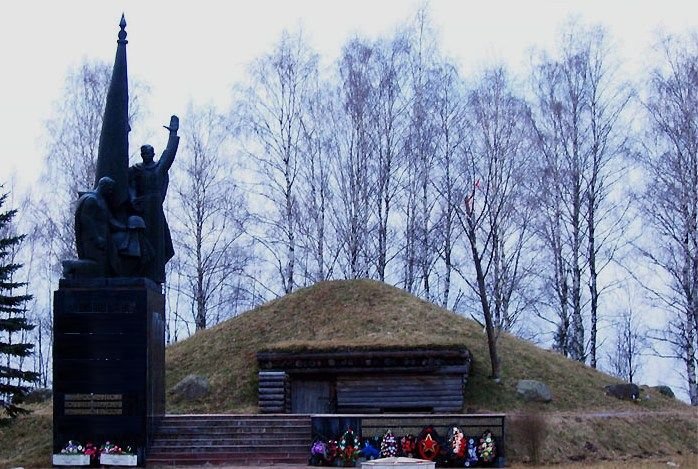 Работа с одаренными обучающимися
Муниципальное бюджетное общеобразовательное учреждение «Средняя общеобразовательная школа №47» города Калуги
«Сборник задач по физике для 7 класса»
Подготовила:
обучающаяся 10 класса
 Верхоламова Полина
Руководитель работы: 
Дедкова О.С
Работа с одаренными обучающимися
Из первого раздела: Взаимодействие тел
Игорь хочет прокатиться на мотоцикле и решил поехать в сторону реки Угры, через поле и завод " Газобетон". Он ехал со скоростью 18 км/ч и прошёл путь 810 м. Сколько времени он затратит на свою поездку?
Ответ: 0,045
Из второго раздела: Давление твёрдых, жидких и газообразных тел.
На футбольном поле в посёлке Куровском раз в год в летний период времени запускают воздушный шар. Объём воздушного шара 20м^3. Сам шар наполнен гелием. Рассчитайте подъёмную силу данного шара.
Ответ: 222,2 Н
Из третьего раздела: Работа и мощность
В микрорайоне Куровском на улице Строительной открылся спортзал. Ребята ходят в него регулярно. Там они пользуются различными приспособлениями, но самое любимое это гантели. Какую работу надо совершить, чтобы положить гантель весом 120 Н на стол высотой 80 см.
Ответ: 80 Дж.
Работа с одаренными обучающимися
Муниципальное бюджетное общеобразовательное учреждение «Средняя общеобразовательная школа №47» города КалугиКонкурс научно-исследовательских работ имени Д.И.Менделеева среди учащихся муниципальных образовательных учреждений города Калуги
«Объем тел вращения»
Подготовил:
обучающийся 10 класса
 Амелин Даниил
Руководитель работы: 
Черняева Леся Васильевна
Работа с одаренными обучающимися
Исследование «Как помогают экономить тела вращения?»
Задачи исследования:
1. Доказать, что при равных объёмах площадь сферической поверхности меньше площади цилиндрической поверхности.
2. Найти применение полученным расчётам. 
3. Объяснить шарообразную форму природных объектов.
 Гипотеза: Природа экономит за счёт сферы.
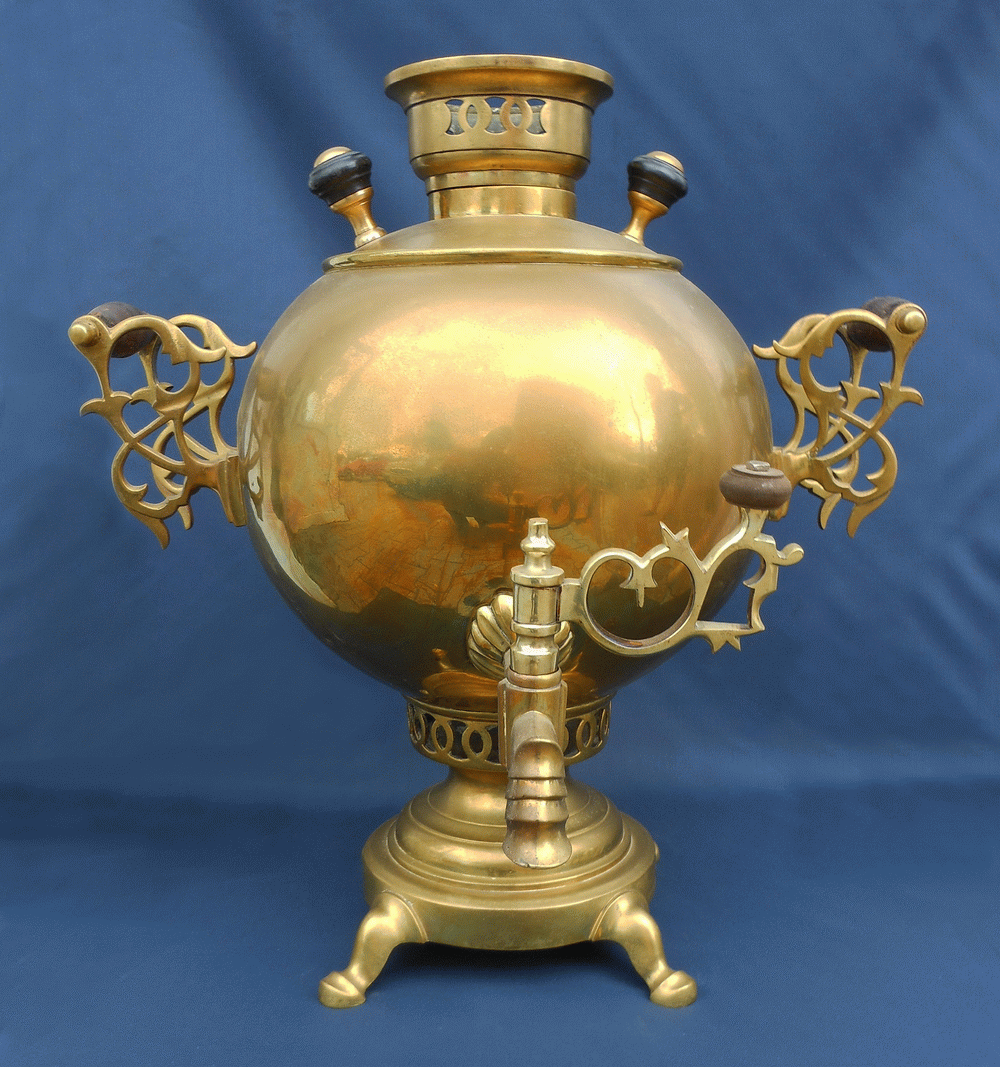 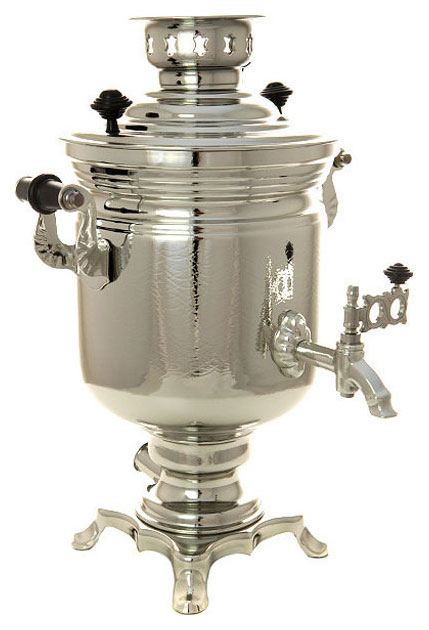 Работа с одаренными обучающимися
План исследования:
1. Объёмы цилиндра и шара равны Vцил= Vш, пусть rцил=hцил
2. Объём цилиндра и шара рассчитаем по формулам 
Vцил =πr²h, 
V= πr³
3. Приравняем значения объёма цилиндра и шара 
4/3πR³= πr³,4/3R³=r³,4R³=3r³; 
4. Выразим Rш через rцил; R³=3/4 r³. 
5. Сравним радиусы цилиндра и шара Rш<rцил
6. Рассчитаем площадь шара по формуле
Sш= 4 πR²; площадь цилиндра по формуле Sцил = 4πr²
7. Сравним площади шара и цилиндраSш<Sцил
При равном V, Sш<Sцил, следовательно шарообразный самовар экономичнее цилиндрического.

Результат: При равном V, Sш<Sцил, следовательно шарообразный самовар экономичнее цилиндрического, так как остывает медленнее.
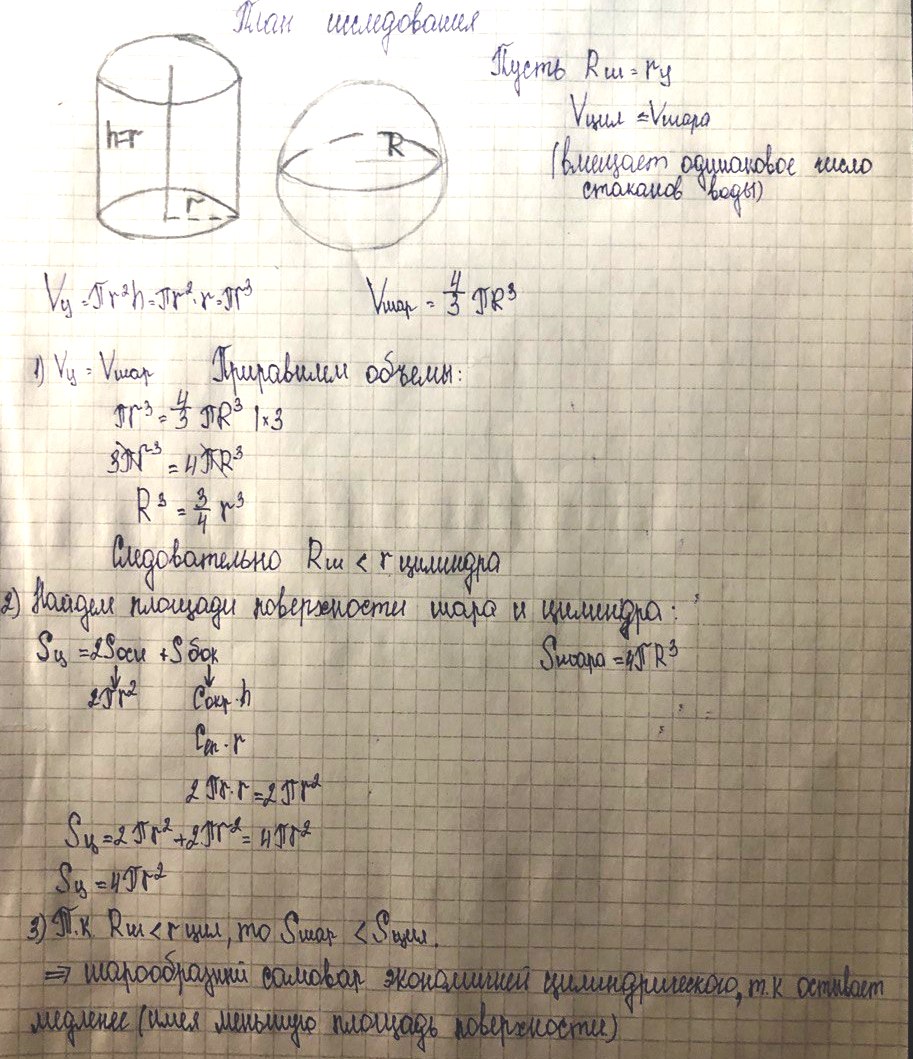 Работа с одаренными обучающимися
Буклет «Тела вращения и их объемы»
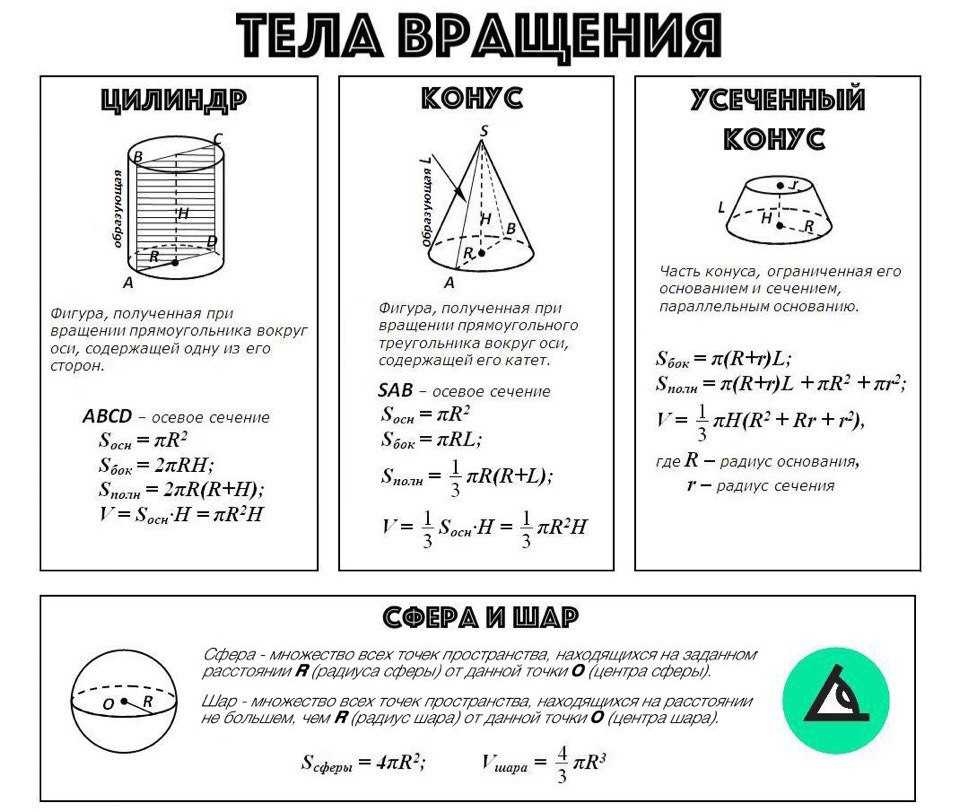 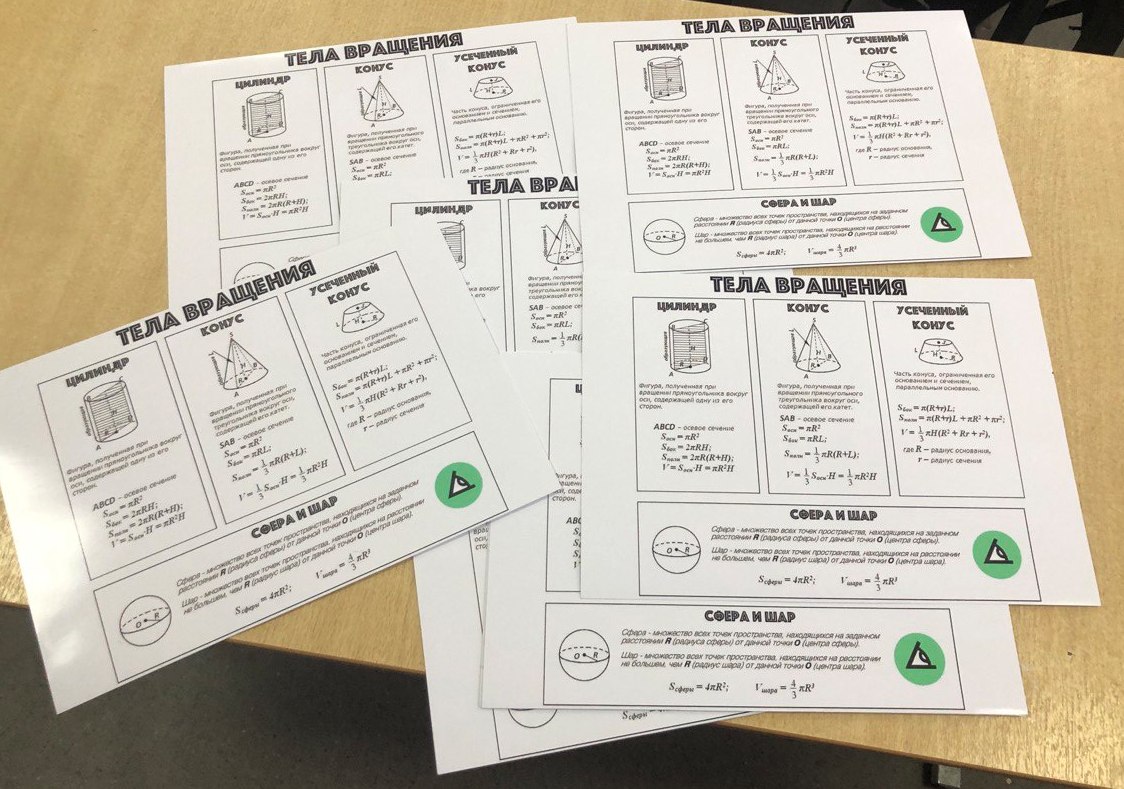 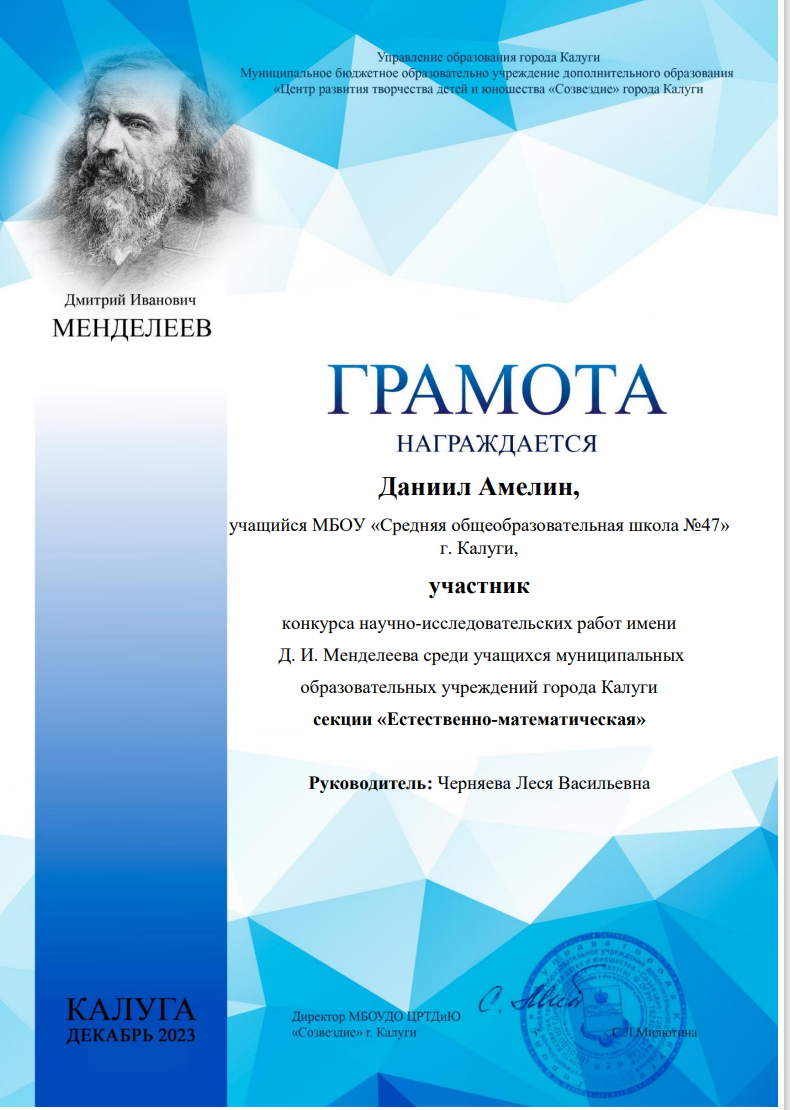 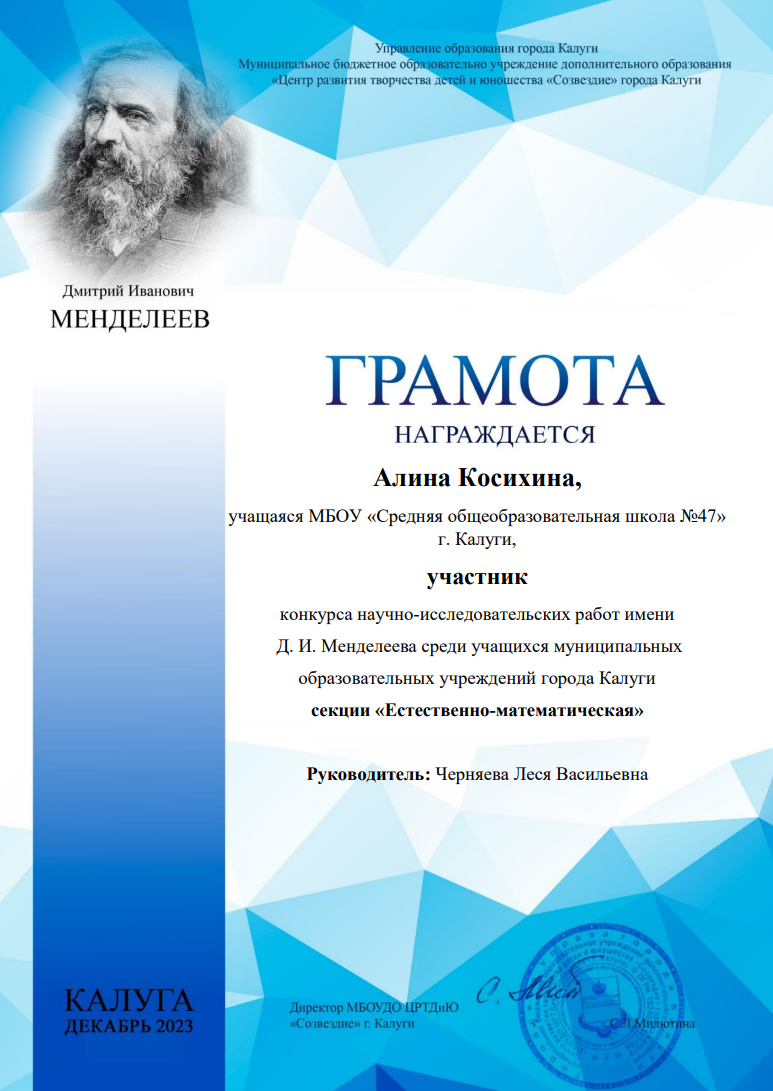 Работа с одаренными обучающимися
Викторина «Своя игра» 
для 10-11 классов
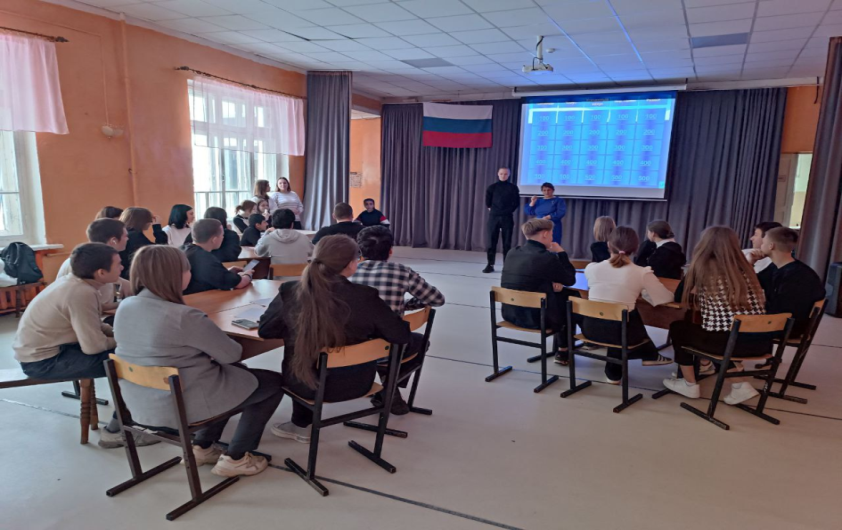 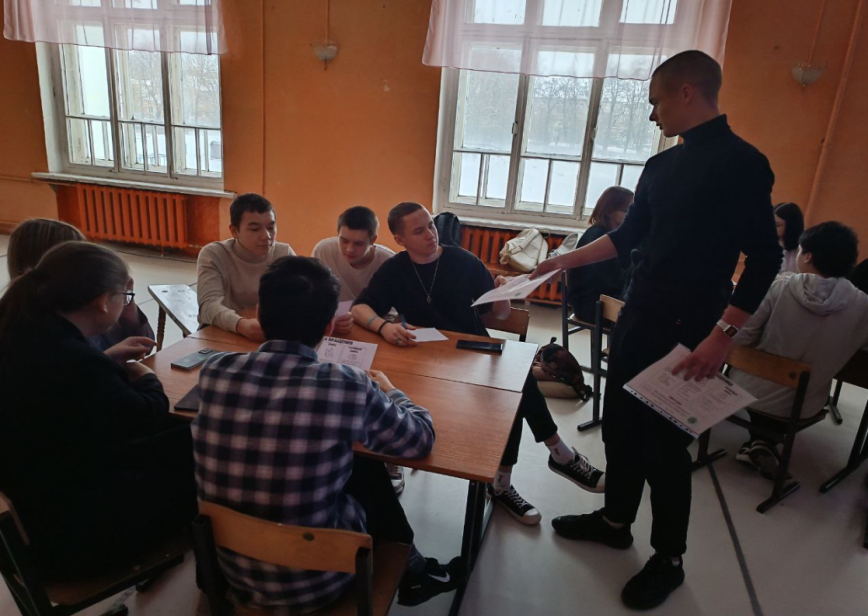 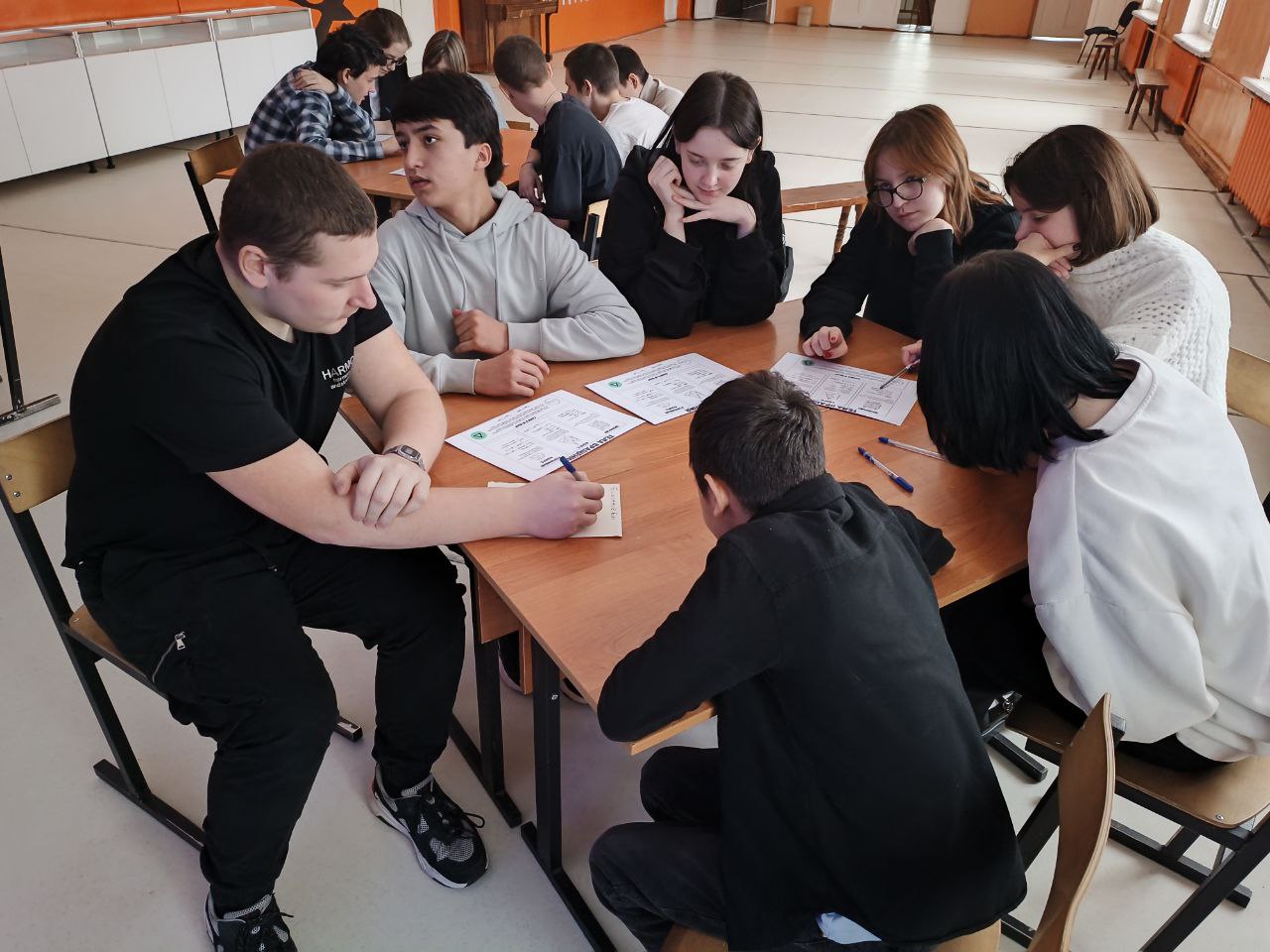 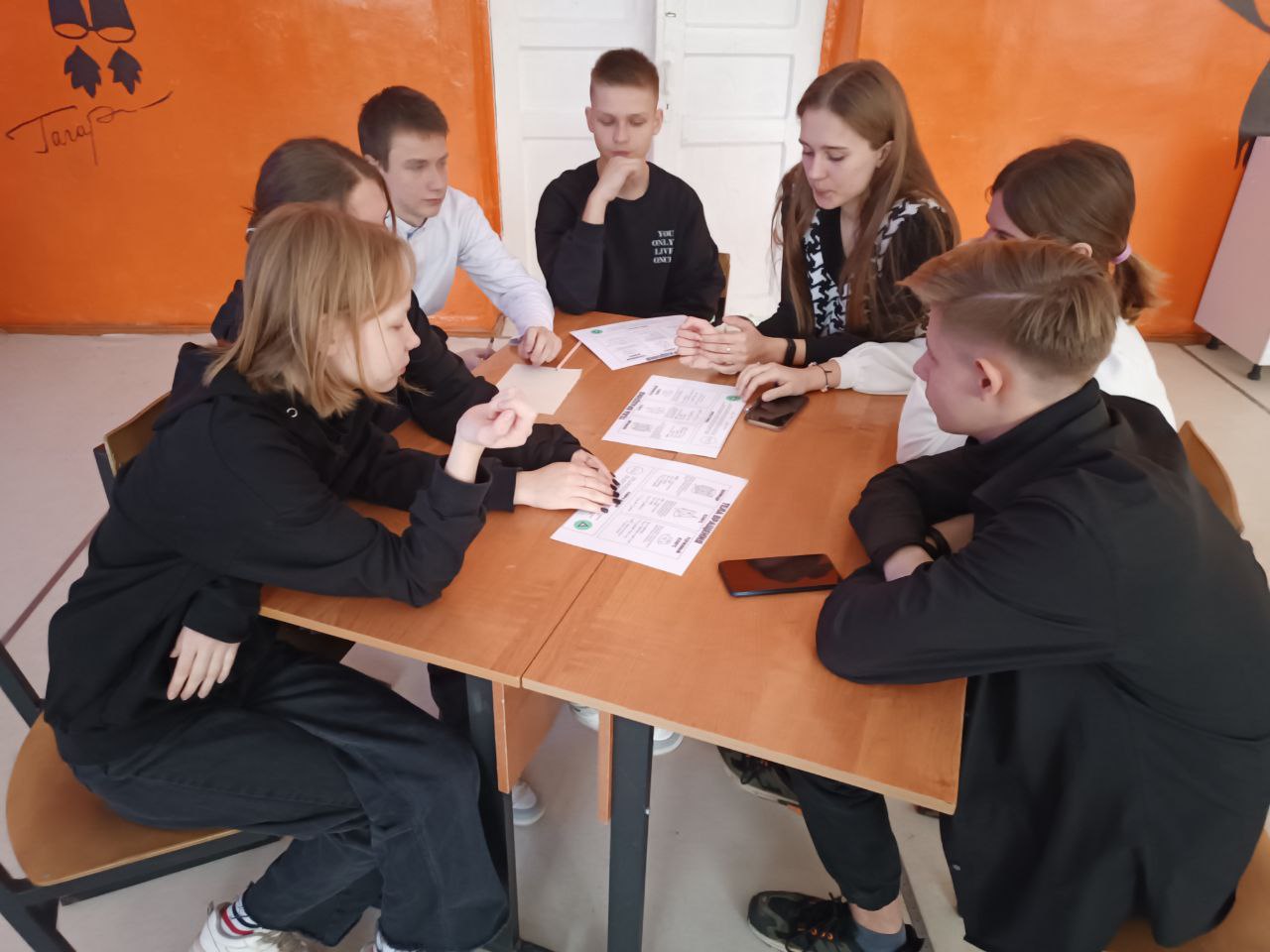 Единый день функциональной грамотности
Урок алгебры в 8 классе «Решение задач с помощью дробно-рациональных уравнений»
Задача: Отец получает 8000 руб. в месяц, а мама 7500 руб. Сколько денег они зарабатывают за год? Смогут ли они на деньги, заработанные за год, купить телевизор за 20000руб., если половина зарплаты уходит на бытовые расходы? Сколько денег останется?
Задача: Показания счётчика на 31.06. – 1703, через месяц на 31.07. – 1819. Сколько нужно заплатить за электроэнергию, если 1 кВт.ч. стоит 1,5 руб. (объяснить: счётчик, электроэнергия, единица электрической энергии кВт.ч)
Задача: Представьте, что ваш дядя собирается купить дачный домик в одной из деревень соседней области. Он продал свою машину за 500 тыс. р. и начал искать подходящий вариант. Вырученные деньги дядя хранил в квартире в надёжном месте. Сначала он долго не мог найти дом, а потом заболел и полгода пролежал в больнице, после чего снова занялся поисками. Когда он нашёл подходящий вариант, с момента продажи машины прошёл год. За это время цены на недвижимость выросли на 8%. 
На какую сумму ваш дядя мог бы увеличить свои сбережения, если бы положил деньги на депозит в банке под 10%? 
Как ему разумнее было распорядиться деньгами?
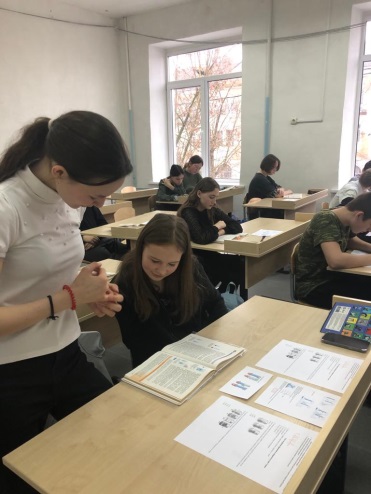 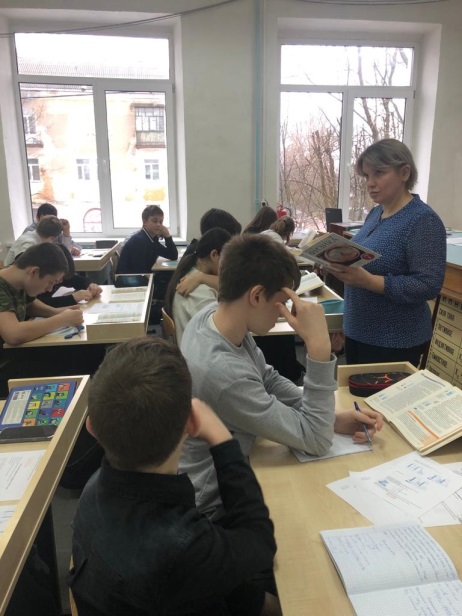 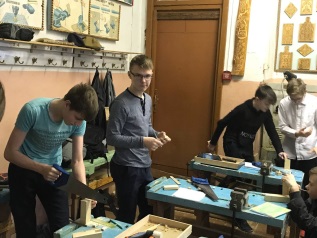 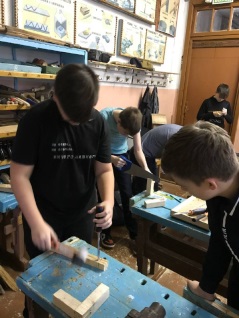 Урок технологии в 7 классе «Работа с древесиной. Изготовление шиповых соединений»
Урок физики в 7 классе: «Давление жидкости на дно и стенки сосуда. Расчет давления жидкости»
Урок функциональной грамотности в 10 классе «Ремонт в квартире»
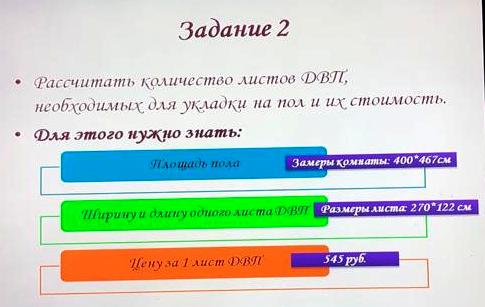 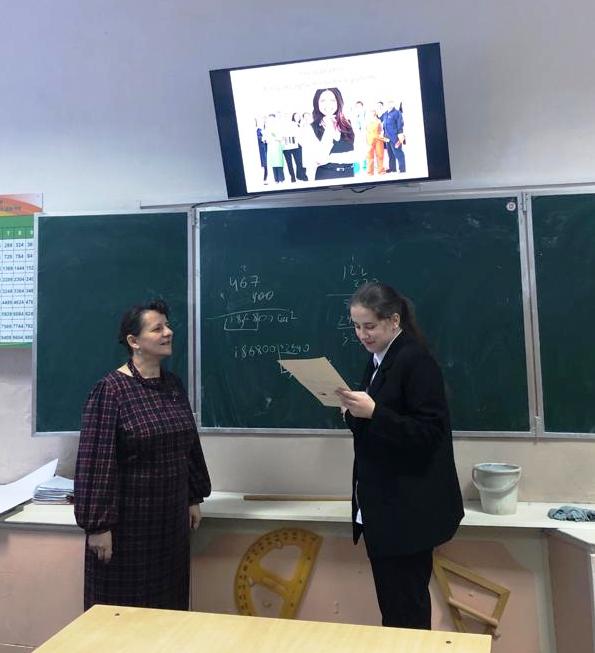 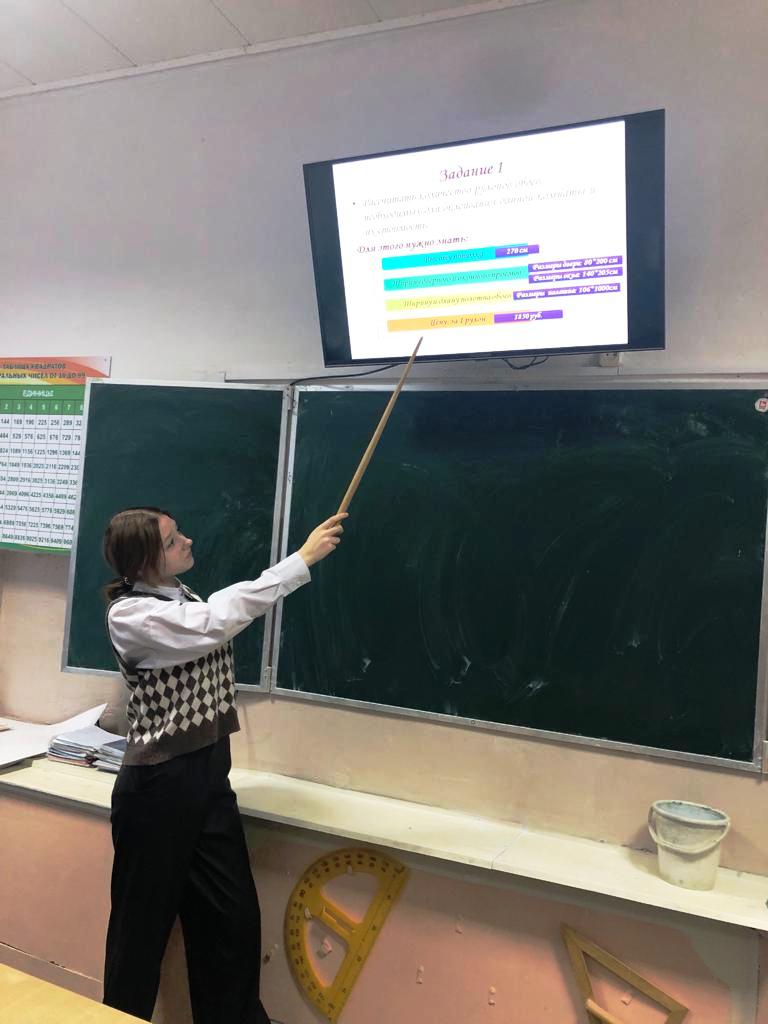 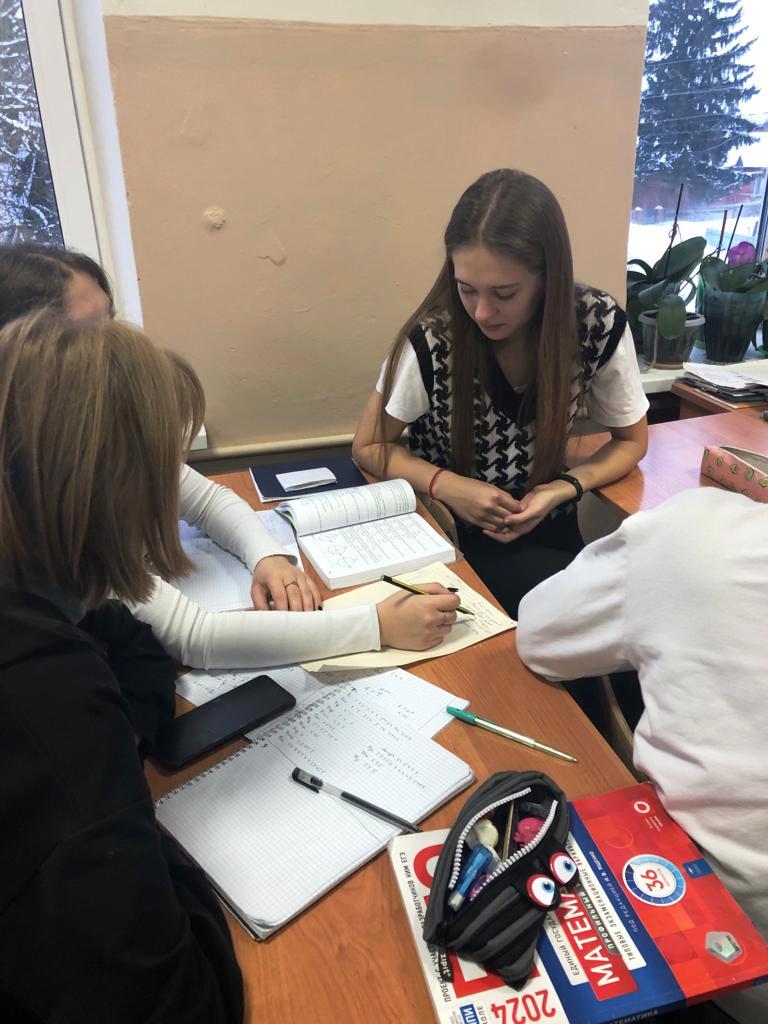 Школа №47 г. Калуги (vk.com)
Урок функциональной грамотности в 5 классе «В гости к бабушке»
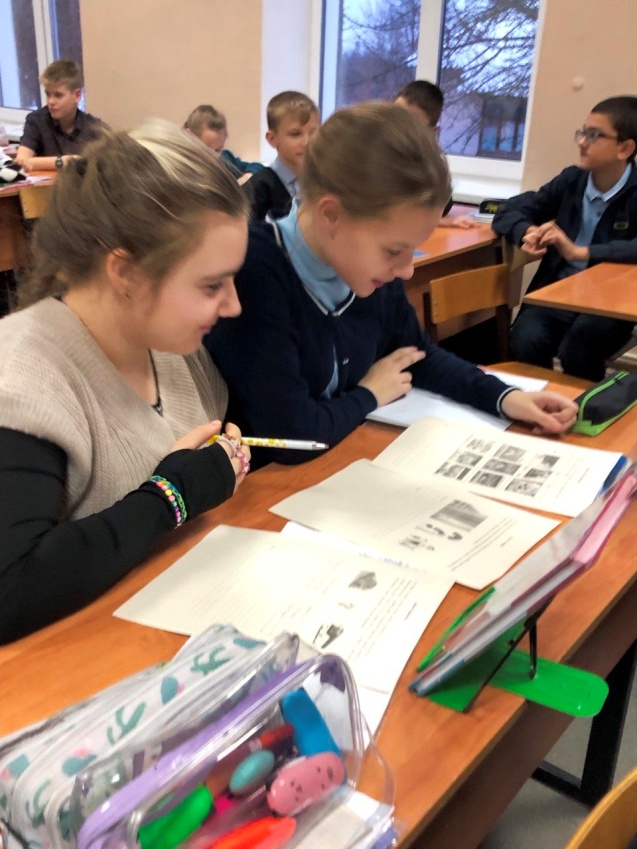 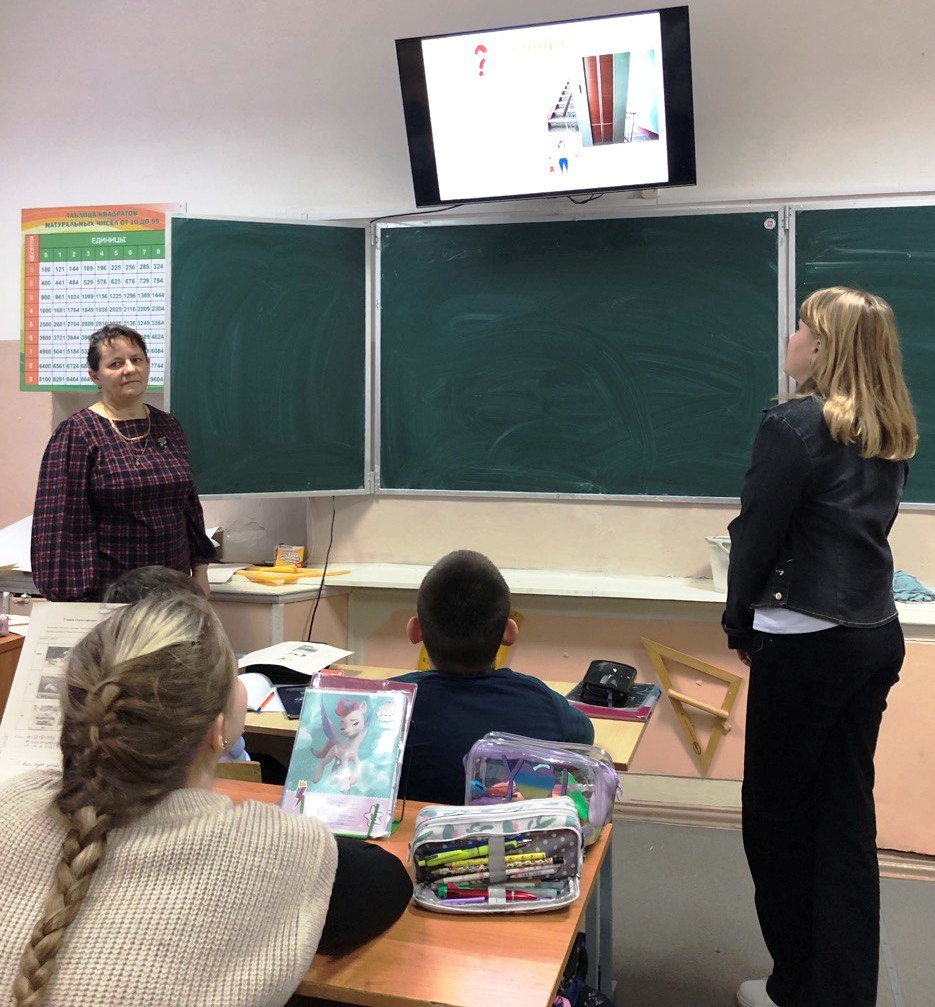 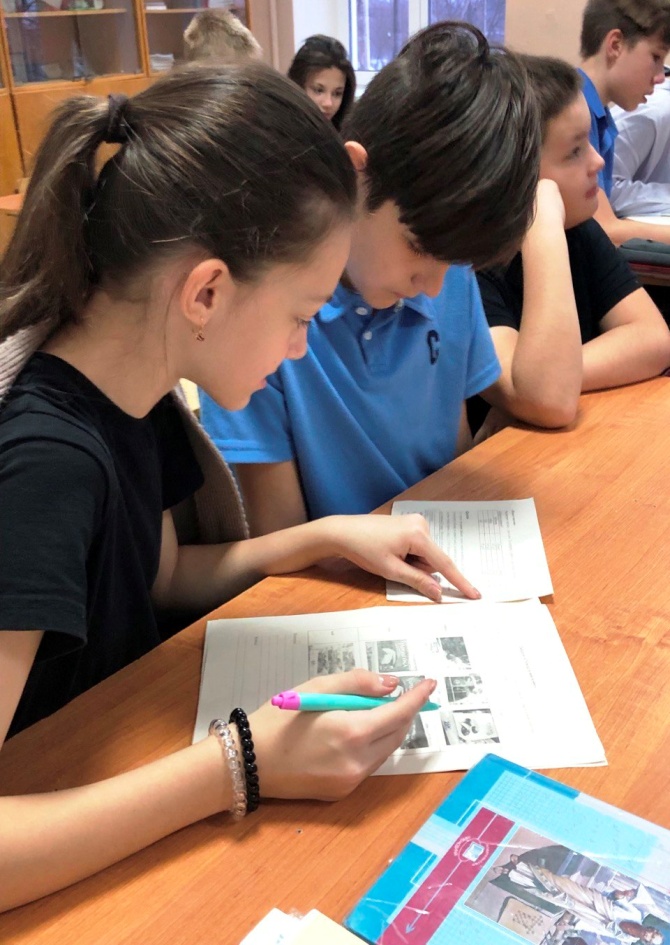 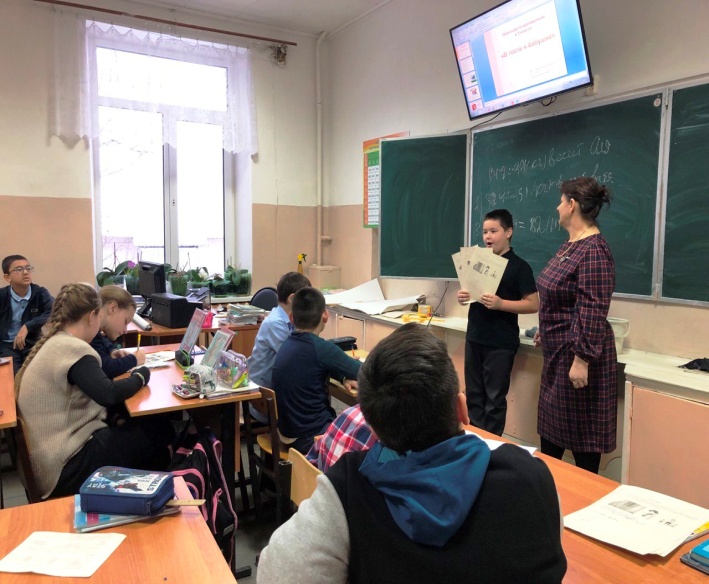 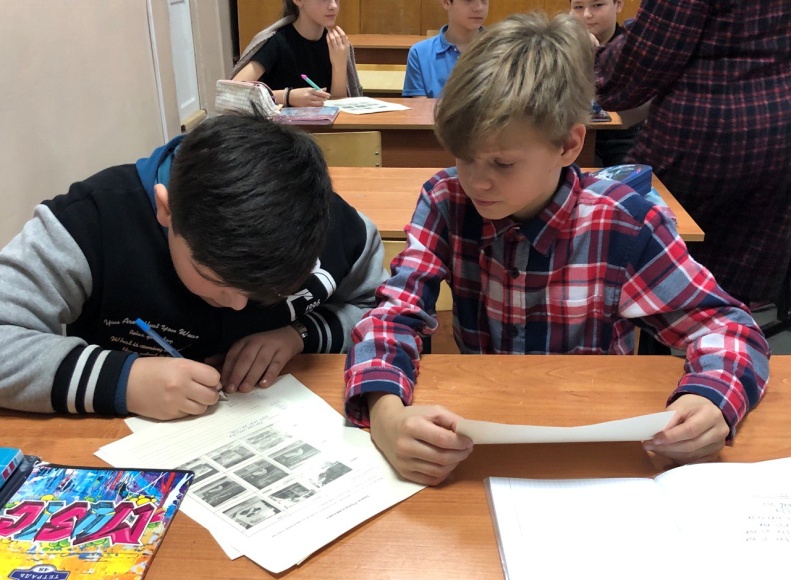 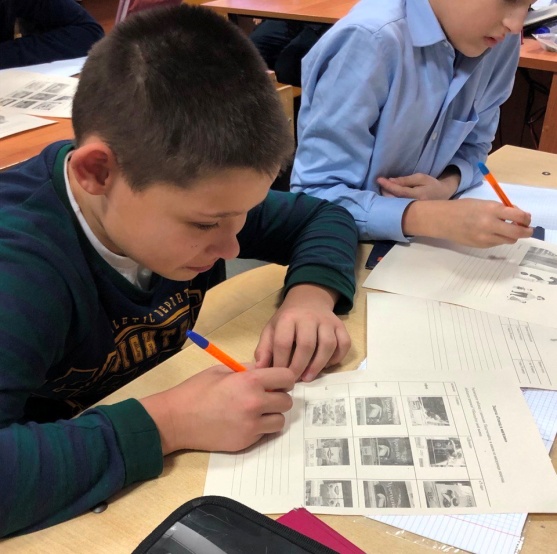 «Метапредметные погружения»
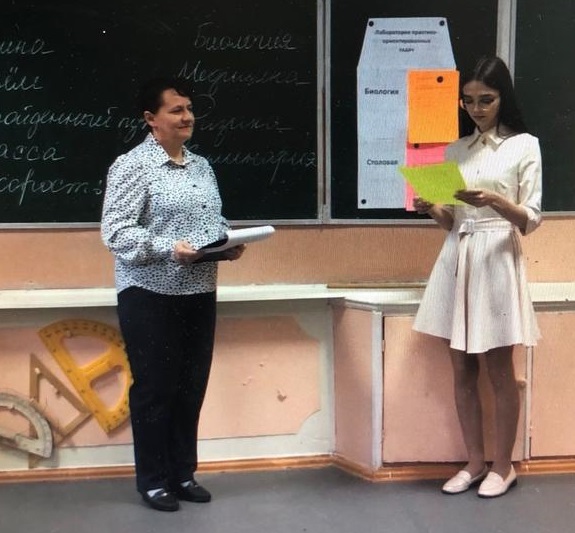 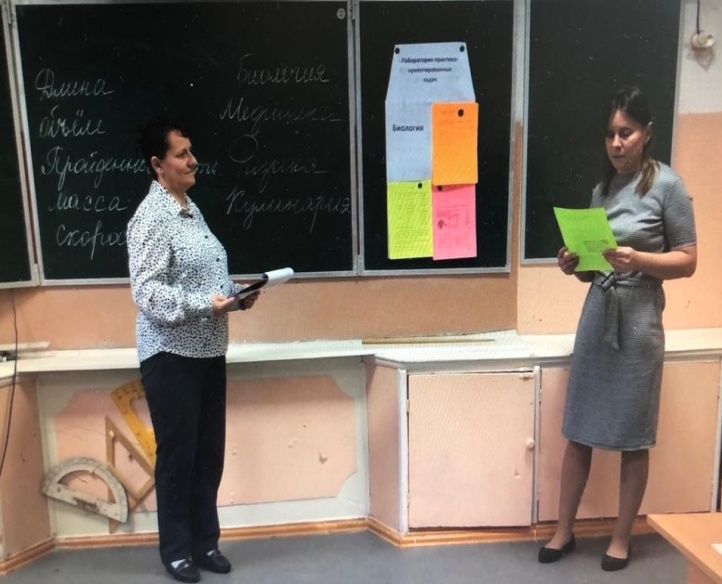 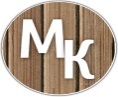 Мастер-классы
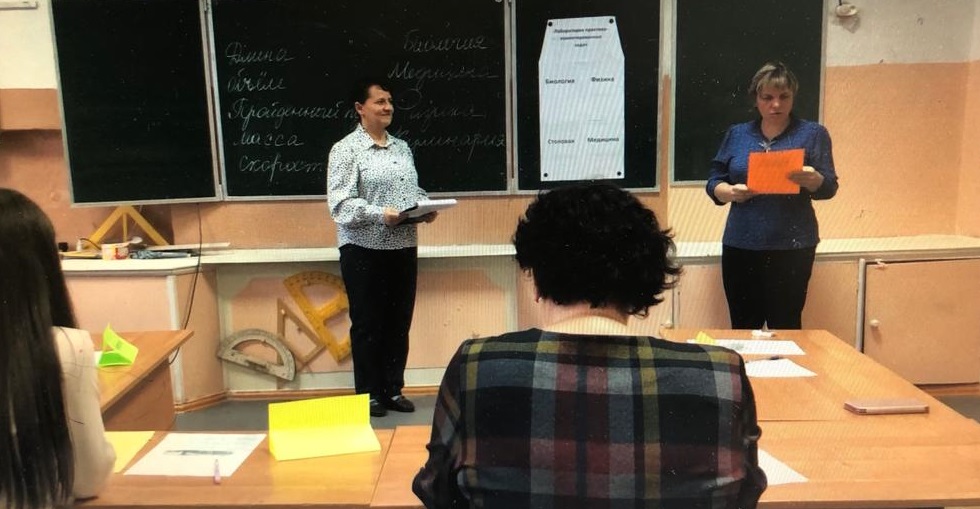 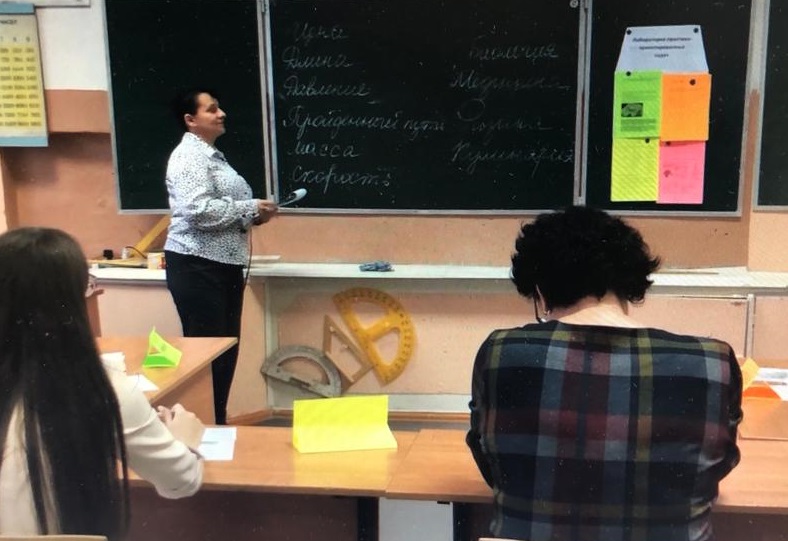 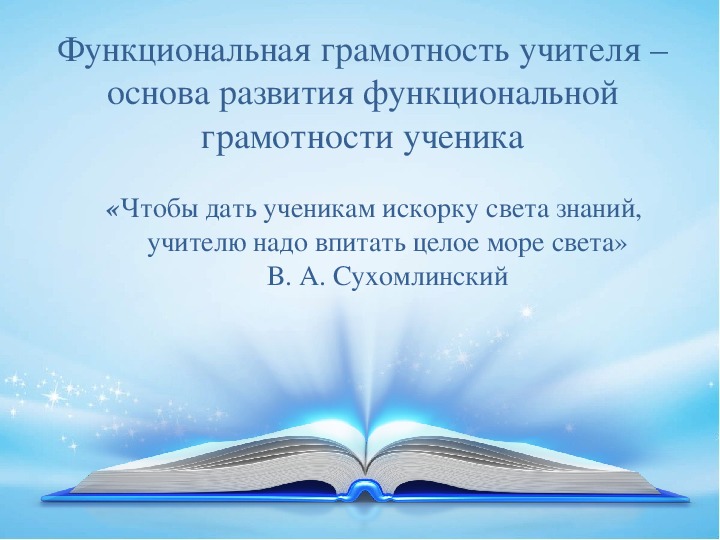